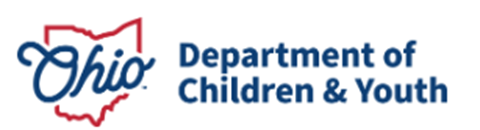 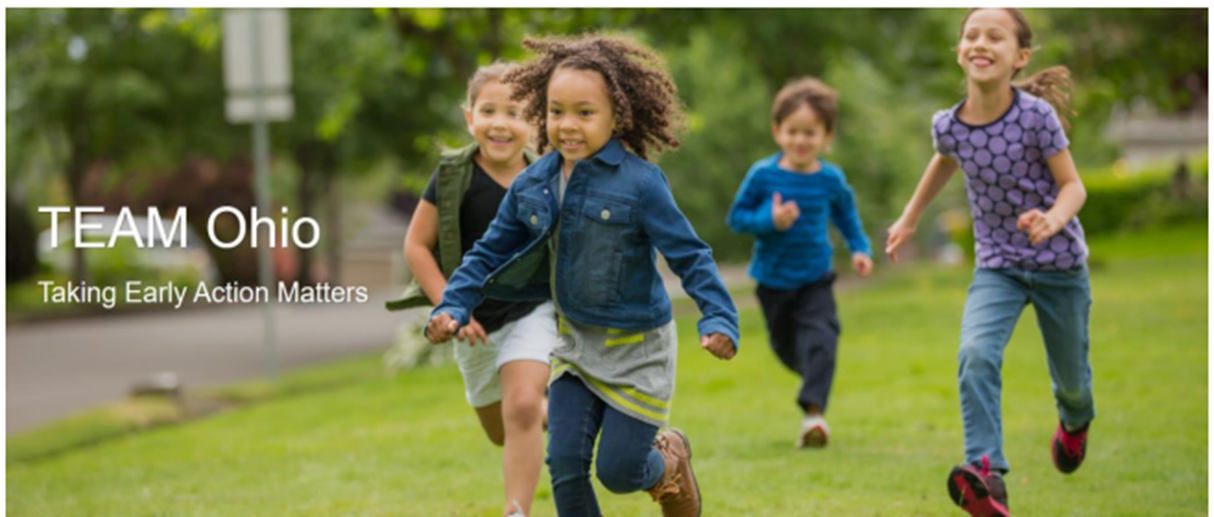 Intake Screener Training Part Four – Navigating the Participant Relationships Screen
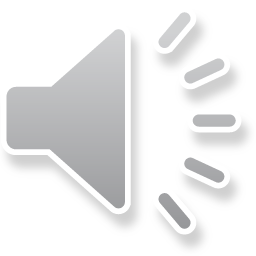